КИТАЙСКО-БЕЛОРУССКОЕ СОВМЕСТНОЕ ЗАКРЫТОЕ АКЦИОНЕРНОЕ ОБЩЕСТВО«АВИАЦИОННЫЕ ТЕХНОЛОГИИ И КОМПЛЕКСЫ»
(ЗАО «АТК»)
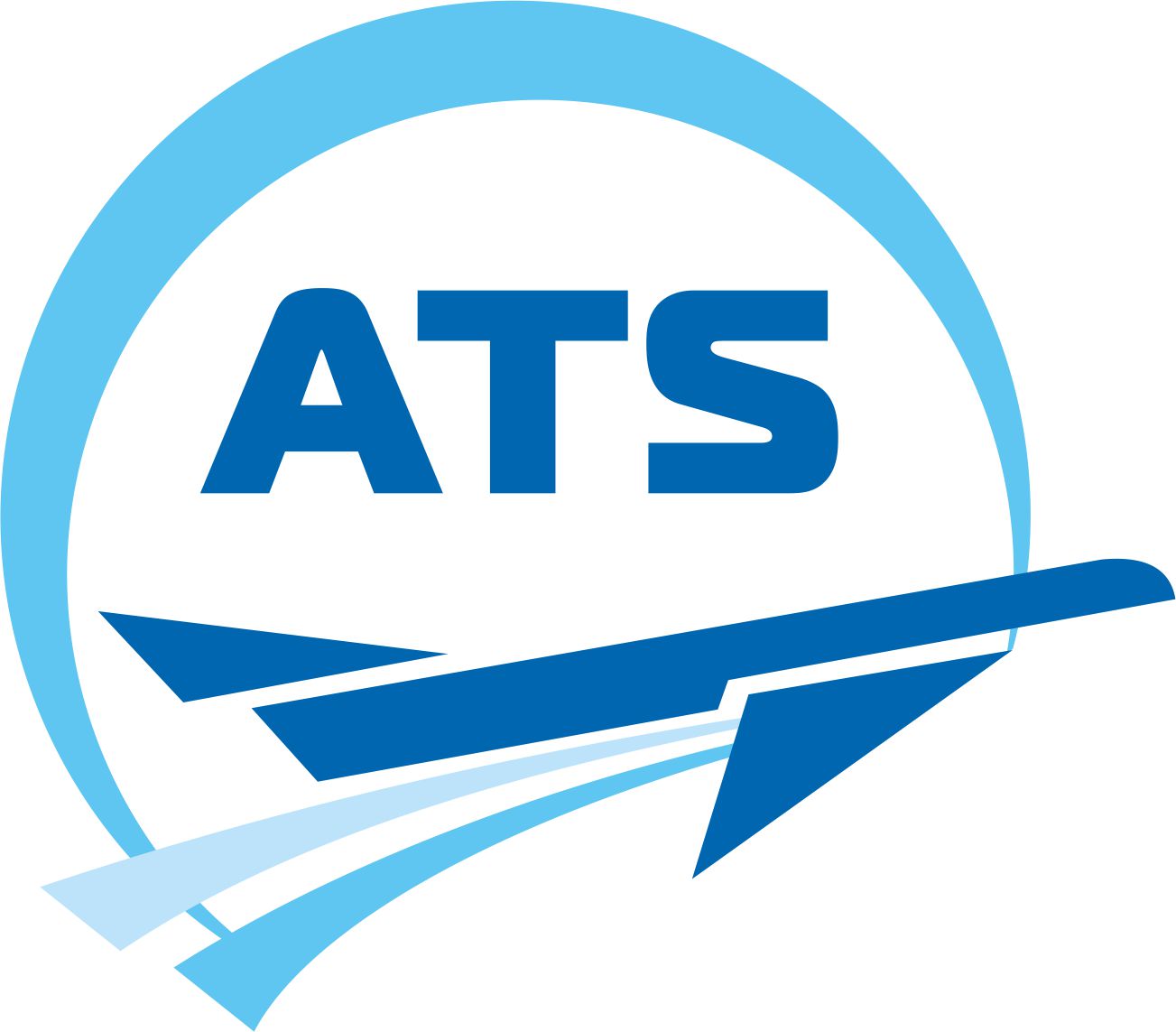 БЕСПИЛОТНЫЙ АВИАЦИОННЫЙ КОМПЛЕКС VTOL ТИПА
За пределами человеческих возможностей. 
Под управлением машины.
БЕСПИЛОТНЫЙ  АВИАЦИОННЫЙ  КОМПЛЕКС  ЗАО «АТК»
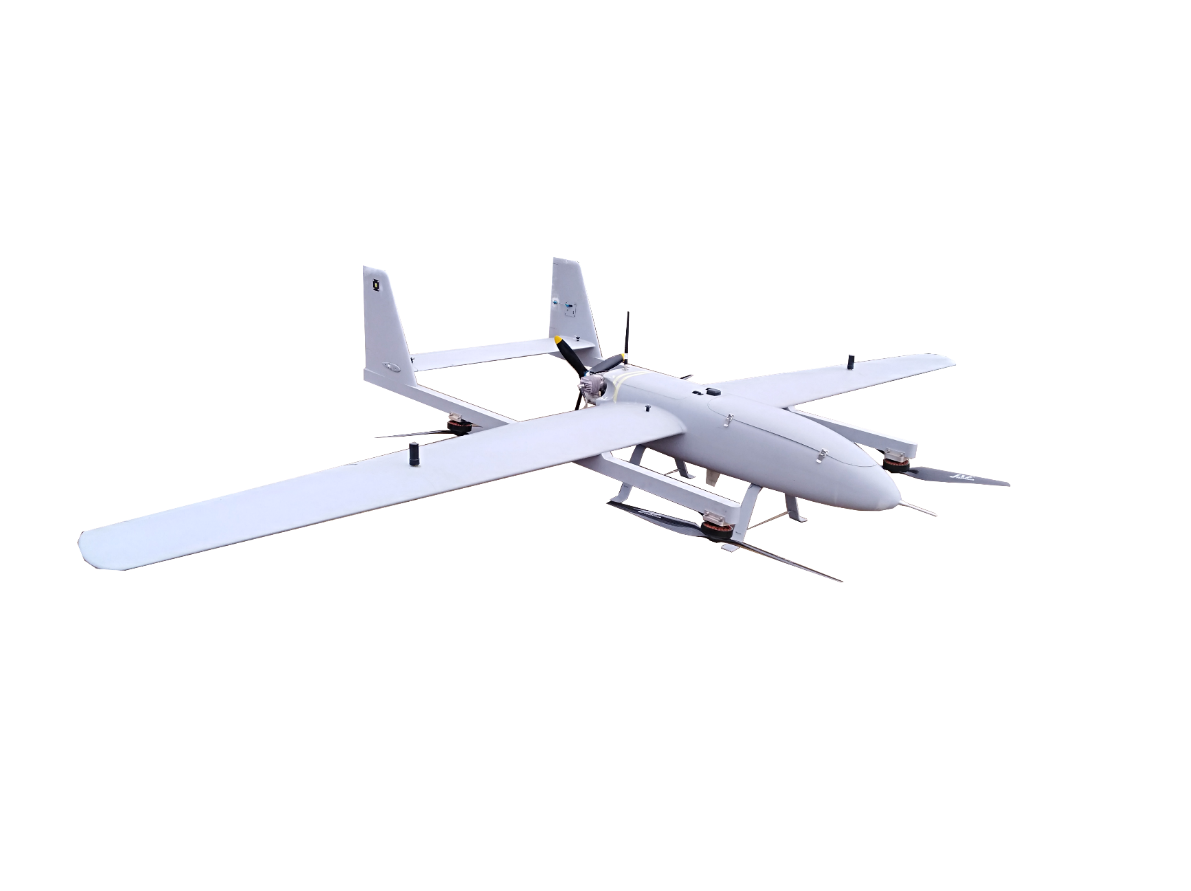 БАК предназначен для ведения воздушного мониторинга с применением сменных целевых нагрузок (оптико-электронной аппаратуры наблюдения).
БЛА
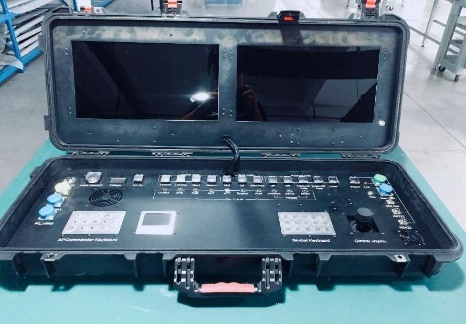 НСУ
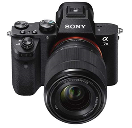 ЦН
2
БЕСПИЛОТНЫЙ  АВИАЦИОННЫЙ  КОМПЛЕКС  ЗАО «АТК»
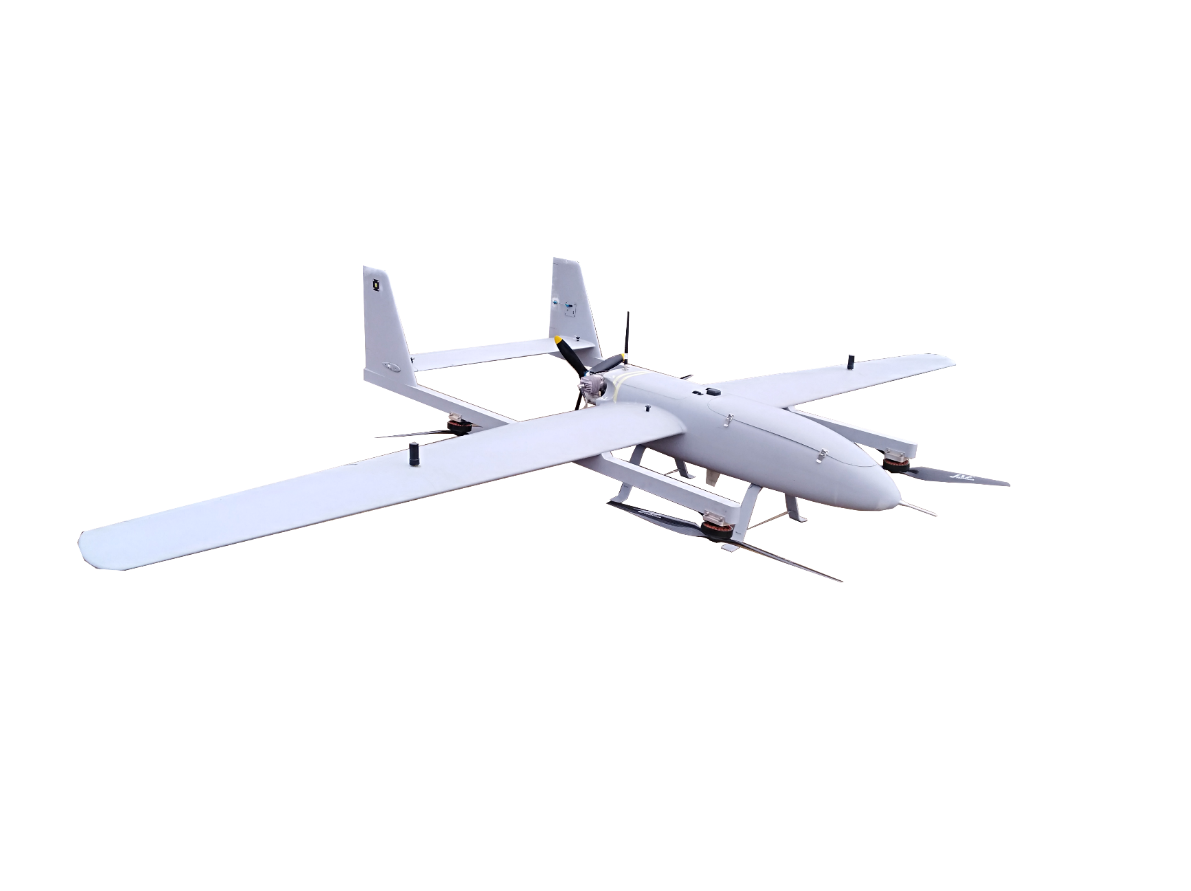 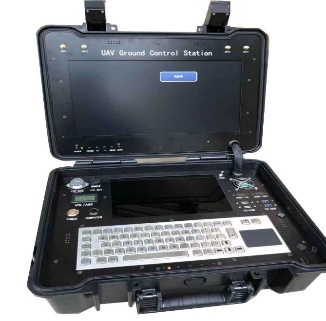 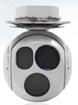 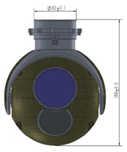 3
СФЕРЫ ПРИМЕНЕНИЯ БЕСПИЛОТНЫХ ТЕХНОЛОГИЙ ЗАО «АТК»
4
ПРИМЕНЕНИЕ БЕСПИЛОТНЫХ ТЕХНОЛОГИЙ ЗАО «АТК»  ПОЗВОЛЯЕТ
Снизить трудозатраты на обследование местности и объектов;
Обеспечить обследование труднодоступных участков;
Проводить узконаправленные и комплексные исследования  площадей с использованием различных целевых нагрузок БЛА;
Повысить эффективность деятельности предприятий.
5
КИТАЙСКО-БЕЛОРУССКОЕ СОВМЕСТНОЕ ЗАКРЫТОЕ АКЦИОНЕРНОЕ ОБЩЕСТВО«АВИАЦИОННЫЕ ТЕХНОЛОГИИ И КОМПЛЕКСЫ»
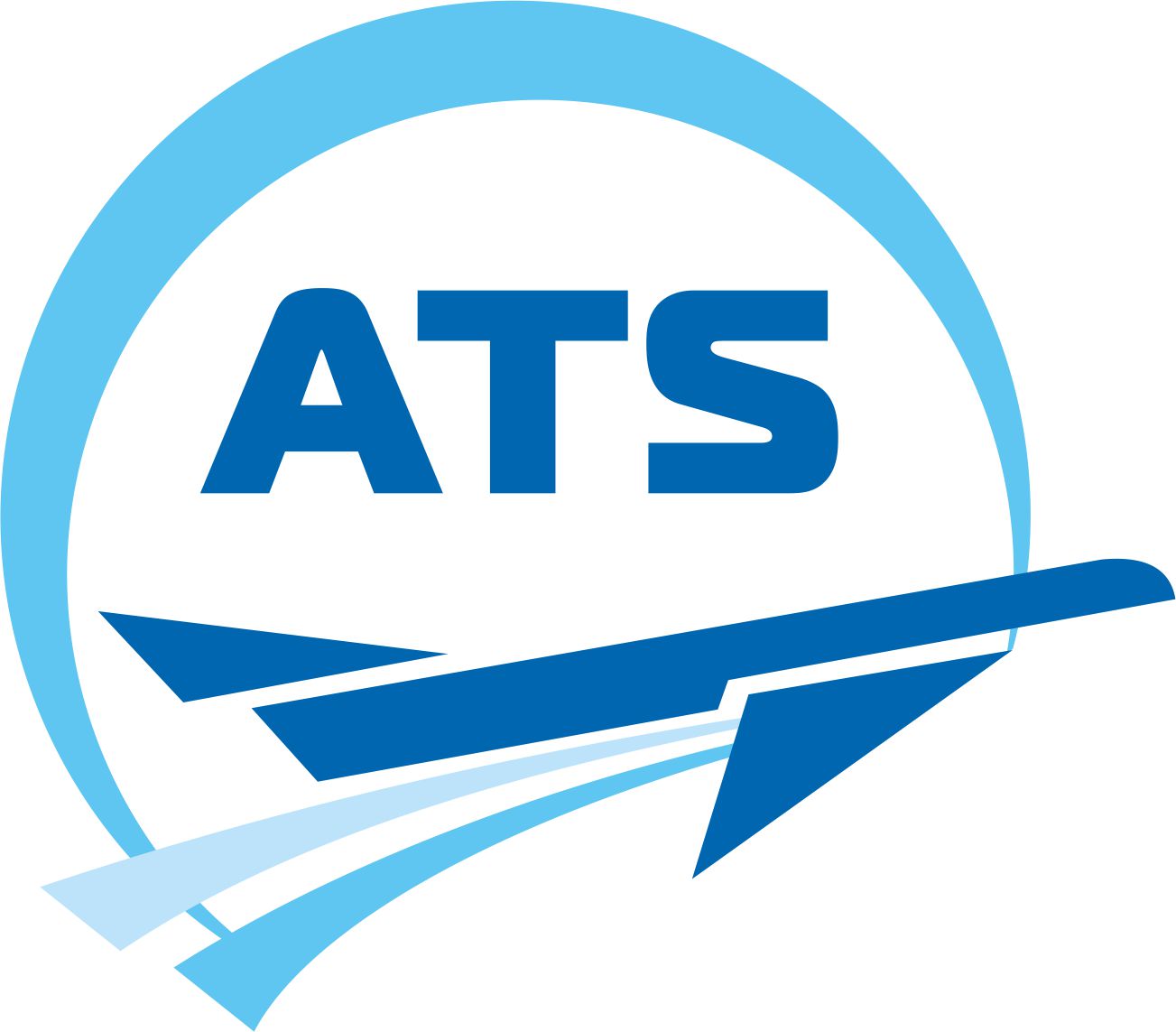 (ЗАО «АТК»)
Приглашаем к сотрудничеству
С услугами нашей компании также можете
ознакомиться на сайте: http://aerotexsys.by
6